Prescribing Course
SESSION 1
Prescribing Teaching
Max Roberts
max.roberts@nhs.net
Objectives
The basics
Basics of prescribing

Brief overview of the PSA

Safe prescribing of some common medications

Cases
Common things
The Common Things
The basics
The basics
All drugs
Drug name, dose, route,  quantity, time, signature &  name, bleep no.
Paracetamol
1g
Dr Pain
PO
xx/xx
Antibiotics – add duration,  indication and review/stop  date
Co-amoxiclav
1.2g
IV
10 days
xx/xx  Dr Pen
xx+2/xx
xx+2/xx
PRN – add maximum  frequency, indications
xx/xx
123
14
Early HAP
Funny Times
Funny times…
[Speaker Notes: Night: senna – takes 12hrs to work
ACEi – postural drop
Statins – HMG CoA reductase most active at night

Morning – steroids: insomnia
Levothyroxine – best on an empty stomach

Levodopa
Madopar (co-beneldopa): L-dopa + benserazide (peripheral DOPA decarboxylase inhibitor)
Sinemet (co-careldopa): L-dopa + careldopa]
Consider the systems
System complications
Cytochrome P450
Warfarin + inhibitors
Increased [warfarin] - > raised INR
Warfarin + inducers
Decreased [warfarin] -> lower INR
Considerations:
Considerations:
Nephrotoxic drugs
Renally excreted drugs -> poor renal function = increased/toxic  concentrations
Warfarin and P450 inhibitors/inducers?
Altering drug doses depending on patient pre-existing inhibiting/inducing medications
[Speaker Notes: Inducers PCBRAS 
Phenytoin
Carbamazepine
Barbiturates (phenobarbital)
Rifampicin
Alcohol (chronic)
Sulphonylureas

+ St John’s wort

(Griseofulvin)Inhibitors AODEVICES

Allopurinol
Omeprazole
Disulfiram
Erythromycin
Valproate
Isoniazid
Ciprofloxacin
Alcohol (acute)
Sulphonamides (sulfamethoxazole: co-trimoaxole = trimethoprim + sulfamethoxazole)

+ ketoconazole/fluconazole, metronidazole, cimetidine

+ cranberry juice]
[Speaker Notes: 120/200 = 0.6 mins per mark = 36 secs per mark

10 marks/question = 6 mins/questions
4 marks/question = 2.4 mins/question = 2 mins 24secs / question

All else: 2 marks/question = 1.2 mins/question = 1min 12 secs / question]
Given that you have 120 minutes for 200 marks. How many minutes do you have for a 2 mark question?
120/200 = 0.6mins/mark x2 = 1.2mins/2 marks (aka 72 seconds)
[Speaker Notes: 120/200 = 0.6 mins per mark = 36 secs per mark

10 marks/question = 6 mins/questions
4 marks/question = 2.4 mins/question = 2 mins 24secs / question

All else: 2 marks/question = 1.2 mins/question = 1min 12 secs / question]
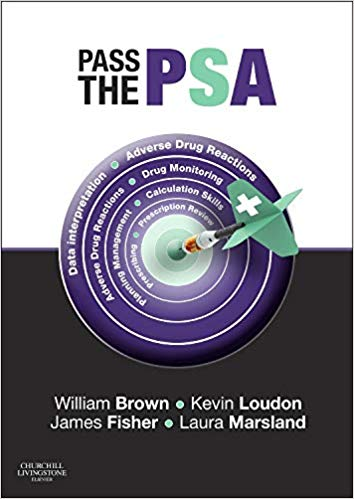 https://www.amazon.co.uk/Pass-Will-Brown-MBBS-MRCP/dp/0702055182
An unusual case
Amiodarone
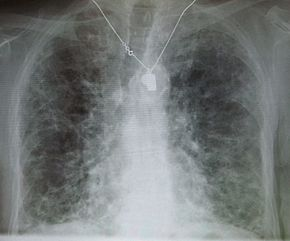 https://www.medicinenet.com/image-collection/amiodarone_picture/picture.htm
https://webeye.ophth.uiowa.edu/eyeforum/atlas/pages/Verticillata/index.htm
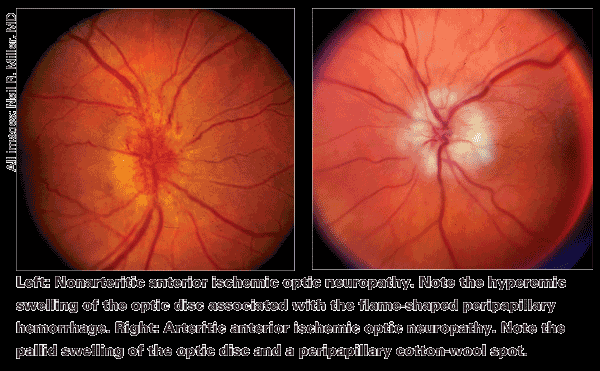 https://en.wikipedia.org/wiki/Amiodarone
https://www.reviewofophthalmology.com/article/diagnosing-and-managing-ischemic-optic-neuropathy
[Speaker Notes: Side effects of amiodarone:

Blue-grey skin
Corneal deposits
Pulmonary fibrosis
Thyroid disorders (hypo- or hyperthyroidism) – hypothyroidism more common
Optic neuropathy
Gynaecomastia
Epididymitis

Class III anti-dysrhythmic: prolongs phase 3 of the cardiac action potential, the repolarization phase where there is normally decreased calcium permeability and increased potassium permeability]
Amiodarone
https://www.pinterest.co.uk/pin/374291419013265639/?lp=true
[Speaker Notes: Careful in hypokalaemia as it can precipitate arrhythmias (counter-intuitively!)]
Prescribe a loading regimen of oral amiodarone for a patient with paroxysmal SVT
Amiodarone
Date  Time
1
2
3
4
5
6
7
8
9
10	11	12	13	14	15	16	17	18	19	20
Drug
6
Amiodarone
Signature. Loading
8
Dose  200mg  Prescriber
Route
PO
12
dose amiodar rone
14
Doctor
Bleep
Start date
xx/xx/xx
Pharmacy
18
1234
Notes
22
Additional information  Drug
200mg TDS for 7 days, then 200mg BD for 7 days, then 200mg OD thereafter.
6
Amiodarone
8
Dose  200mg  Prescriber
Route
PO
12
14
Doctor
Bleep
Start date  xx+7/xx/xx  Pharmacy
18
1234
Notes
22
Additional information	200mg BD for 7 days, then 200mg OD thereafter.
OR….
Amiodarone
Cases
Case 1
Nigel Notreal MRN: 1234567. DOB: 1/1/1959.
Nigel Notreal is admitted with acute LV failure with gross  pulmonary oedema. Your registrar has prescribed IV  furosemide and Nigel’s regular prescriptions but asks you to  complete his VTE assessment and prescribe accordingly.
PMH: BPH, CCF, Osteoarthritis, Diabetes, Varicose veins. 80kg
NKDA.
DH: Tamsulosin, Furosemide 40mg OD, Paracetamol,  Metformin 1g BD
Bloods: Na 132, BNP 500, otherwise NAD; Obs: SpO2 94% on 15L/min, BP 110/70; BMI 23.4
Please prescribe VTE prophylaxis, if appropriate, based on the risk assessment
Contraindications to Graduated Compression Stockings
Acute stroke
Gross leg or pulmonary oedema
Local leg conditions such as gangrene, dermatitis, skin grafts
Extreme deformity of the leg or unusual leg shape/size
Peripheral vascular disease with no palpable pedal pulses
Arterial bypass grafting
Known allergy to material of manufacture
Case 1
Nigel Notreal MRN: 01234567 DOB: 1/1/1959.
Nigel Notreal is admitted with acute LV failure with gross  pulmonary oedema. 

PMH: BPH, CCF, Osteoarthritis, Diabetes, Varicose veins. 80kg

NKDA

DH: Tamsulosin, Furosemide 40mg OD, Paracetamol,  Metformin 1g BD

Bloods: Na 132, BNP 500, otherwise NAD; Obs: SpO2 94% on 15L/min, BP 110/70, otherwise normal; BMI 23.4
Enoxaparin
40mg  Doctor
SC
xx/xx
But different trusts will use different LMW heparins
Please prescribe VTE prophylaxis, if appropriate.
Case 2
Digoxin
62.5mg	  OD
	                 xx/xx
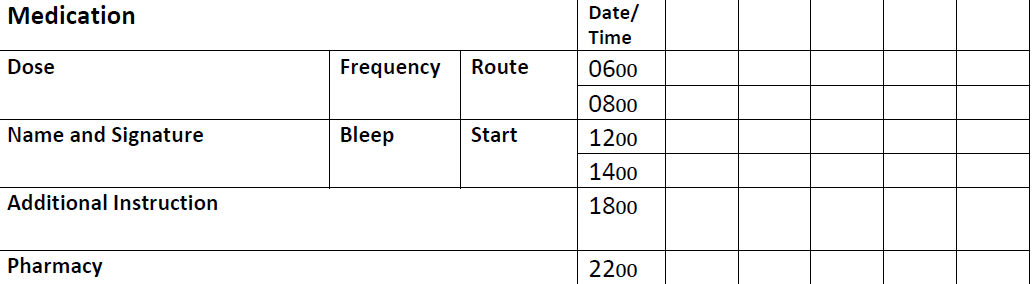 You are on-call on ward cover and are asked to rewrite a  drug chart for Judie Doe, 88-year-old woman, who was  admitted 1 month ago with a UTI. She had 4 days of  diarrhoea. Stool cultures were negative and she has  opened her bowels 3 times today.
PMH: Hypertension, constipation, Type 2 DM, AF, OA,  CKD

NKDA.
On examination
Observations: HR 99, BP 100/64, 37 C, RR 18, SpO2 95%.
Chest is clear, Abdomen is soft and non tender. Dry  mucus membranes. JVP not raised. DRE: Empty Rectum. Weight 60kg
Investigations
Bloods today: WCC 10.3, Hb 121, K 3.5, Na 142, Urea 7, Creatinine
152 (up from 100), eGFR 23 (down from 43), CRP 10
Ramipril
5mg	  OD          PO
Doctor	  123         xx/xx
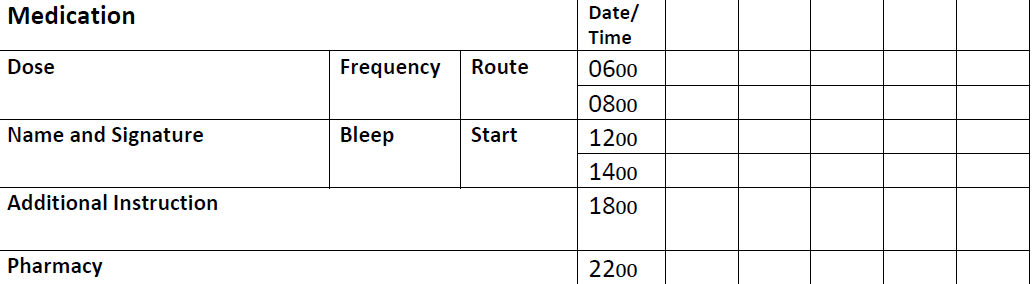 Metformin
1g	  BD          PO
Doctor	  123        xx/xx
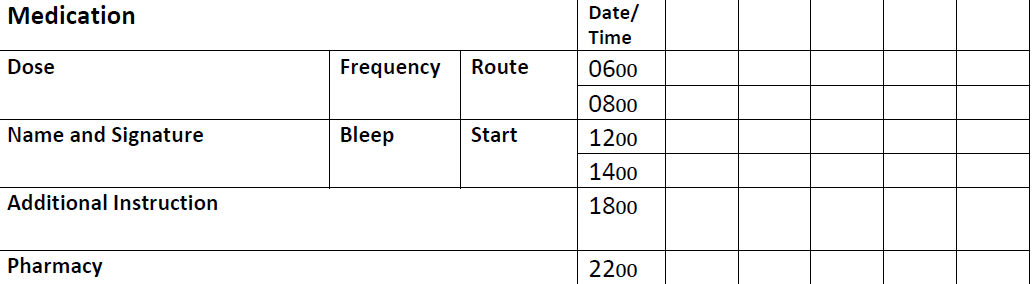 Ibuprofen
400mg	  TDS          PO
Doctor	  123        xx/xx
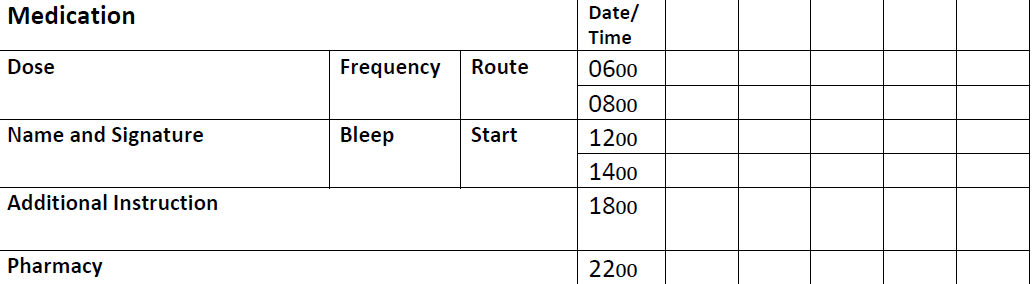 Senna
15mg	  OD          PO
Doctor	  123        xx/xx
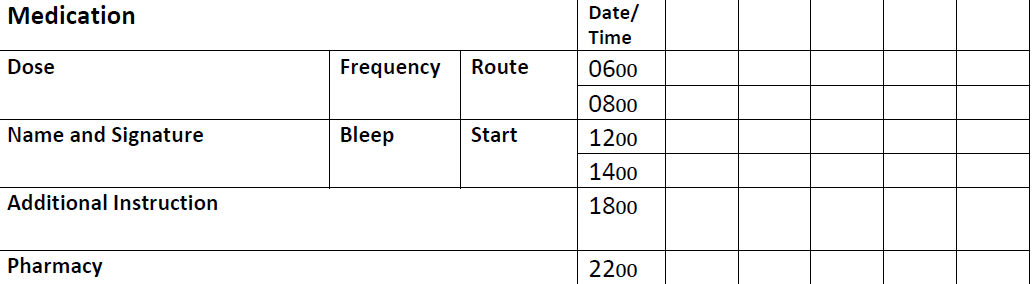 Prescribing request
1.	Please rewrite the drug chart.
Case 2
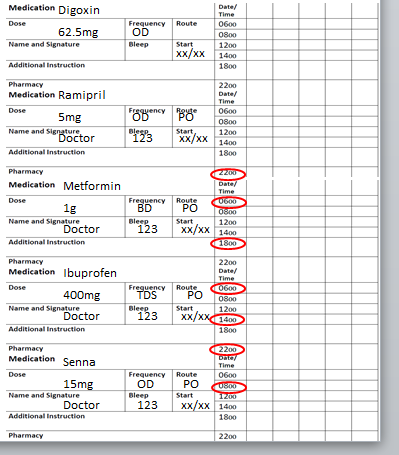 You are on-call on ward cover and are asked to rewrite a  drug chart for Judie Doe, 88-year-old woman, who was  admitted 1 month ago with a UTI. She had 4 days of  diarrhoea. Stool cultures were negative and she has  opened her bowels 3 times today.
PMH: Hypertension, Constipation, Type 2 DM, AF, OA,  CKD

NKDA.
On examination
Observations: HR 99, BP 100/64, 37 C, RR 18, S:95%.
Chest is clear, Abdomen is soft and non tender. Dry  mucus membranes. JVP not raised. DRE: Empty Rectum. Weight 60kg
Investigations
Bloods today: WCC 10.3, Hb 121, K 3.5, Na 142, Urea 7, Creatinine 152 (up from 100), eGFR 23 (down from 43), CRP 10
Digoxin 62.5 micrograms PO + ensure route, timings & signature filled in

Hold Ramipril (cross off 3-5 days followed by r/v). BP is low and patient has an AKI.

Hold Metformin (eGFR <30)

Ibuprofen – stop (AKI on CKD, elderly)

Start paracetamol as alternative analgesia for OA

Senna 15mg PO ON (hold – patient has  diarrhoea; PRN, or stop for GP to  review)
1. Please rewrite the drug chart.
[Speaker Notes: Metformin can lead to lactic acidosis in renal impairment

Metformin acts to increase sensitivity to insulin and also to reduce hepatic gluconeogenesis: this usually takes up lactate in the process  hence why inhibiting it can lead to lactic acidosis, especially in the context of renal impairment]
Case 2
Ramipril
5mg	  ON          PO
Doctor	  123         xx/xx
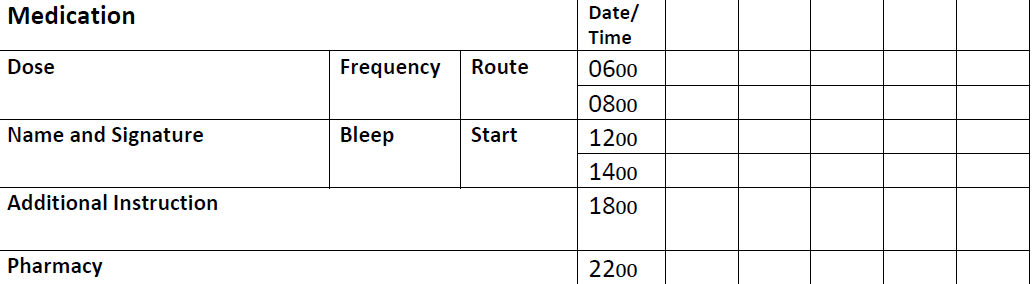 Paracetamol
1g	     QDS         PO
Doctor	     123         xx/xx
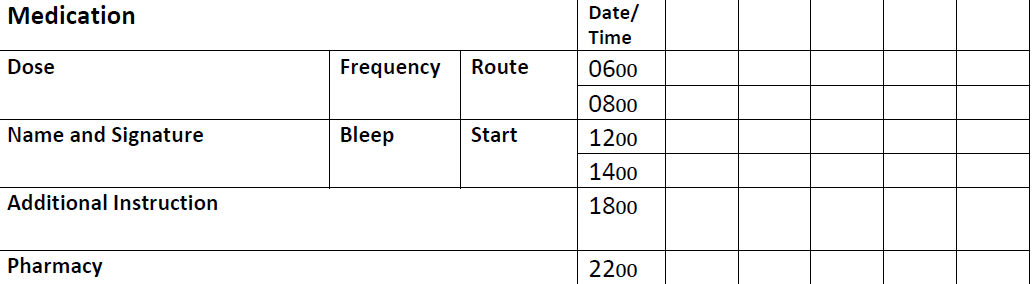 r/v
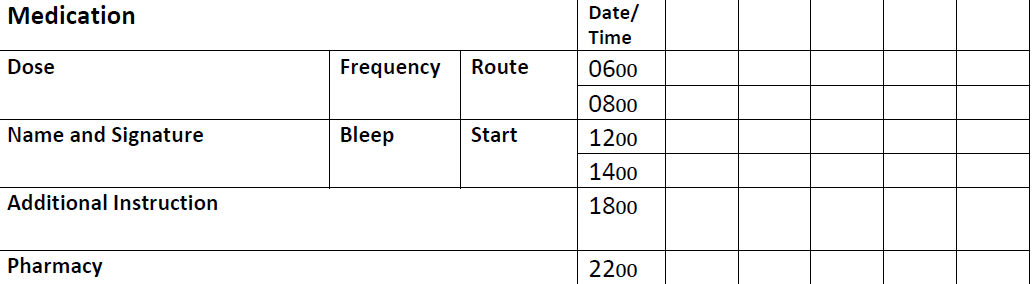 Digoxin
62.5 micrograms	  OD          PO
Doctor	  	123         xx/xx
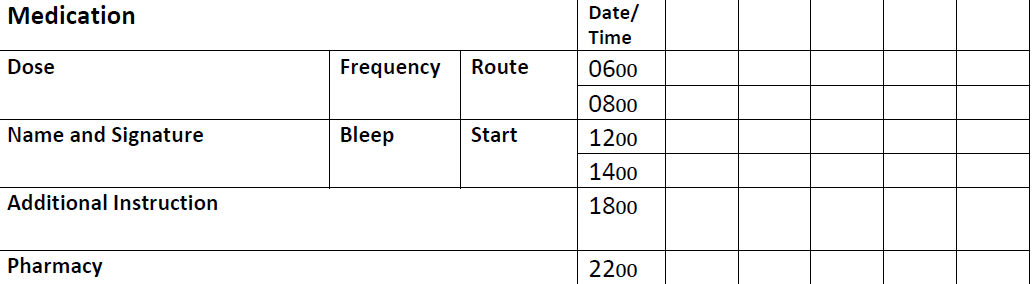 Metformin
1g	     BD         PO
Doctor	     123         xx/xx
r/v
r/v
Senna - PRN or stopped  for GP to review
Case 2
3 days later…

You are asked to review the blood results for the same patient.

She has still been having diarrhoea but has been receiving IV fluid.
Investigations
Bloods today: WCC 9.8, Hb 118, K 3, Na 142, Urea 4.9, creatinine 112 (down from 152), eGFR 35 (down from 23), CRP 4
10mmol of KCl = ~0.15 [K+]
2. As the patient is hypokaelamic, please prescribe appropriate fluid replacement
Summary
Basics of safe, accurate   prescribing

Amiodarone

VTE prophylaxis – every patient needs to be assessed

Drug interactions – P450 inducers/inhibitors

Considerations in renal impairment – withold/stop nephrotoxics
“Rewriting drug charts” is actually reviewing and writing up an appropriate new drug
chart
Thank you!
Please don’t forget to complete the feedback:  
		www.surveymonkey.co.uk/r/29Z3VF5

				Any questions?